How to passNational 5 Modern Languages
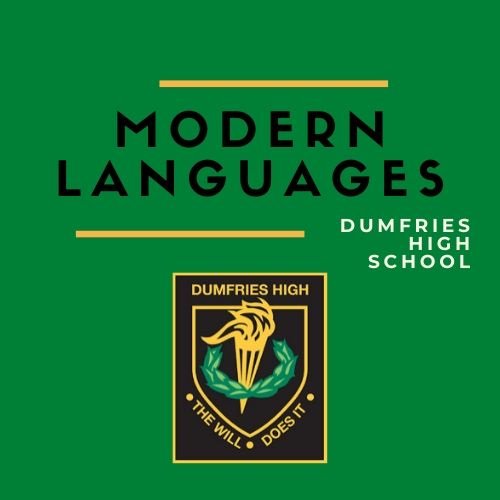 Mr D Thorburn & Mrs N Blackwell
Plan for this session:
Course content
Exam content
Tips for success
Resources
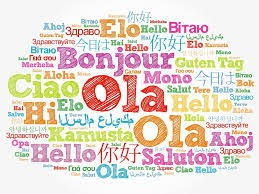 Course content
Course content
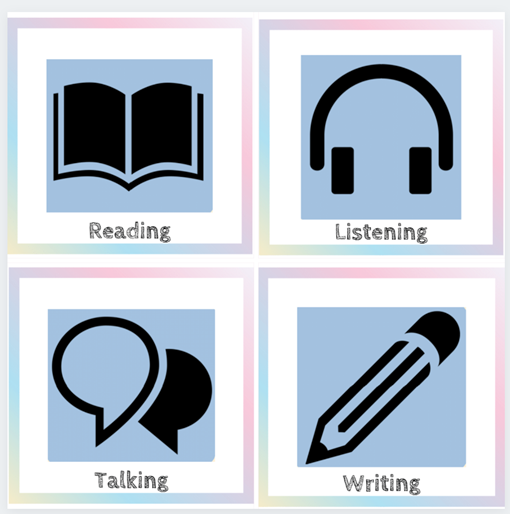 4 Contexts:
Society
Culture
Learning 
Employability
4 Skills
Reading
Listening 
Talking
Writing
+ Grammar**
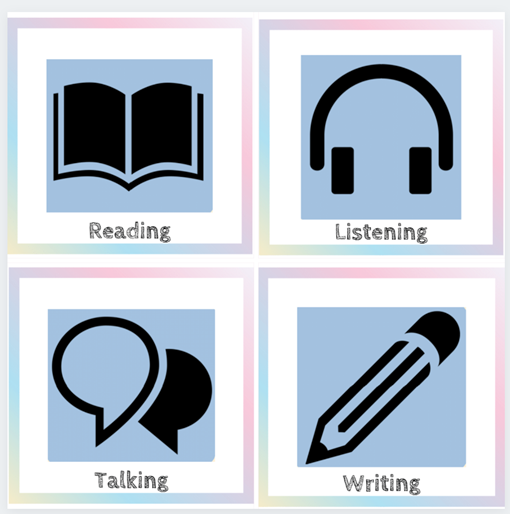 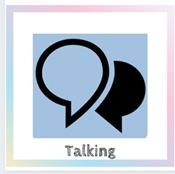 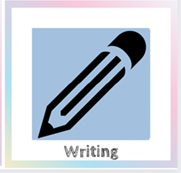 CULTURE
Importance of Languages
Holidays
Special Events/Culture
SOCIETY
Family, Relationships, Friends
Lifestyle / Health & Fitness
Technology & Media
Town/country 
Environment
The 4 contexts
EMPLOYABILITY
Advantages and disadvantages of jobs
Ideal jobs
Talking about part time work 
Earning your own money/pocket money
LEARNING
School life (difference between France and Scotland)
Subjects (reasons for subject choice)
Future Learning plans
[Speaker Notes: Society – does not need to be true – opinions, reasons
Learning – future plans, time, subjects opinions reasons
Culture – holidays – past tenses, weather, activities
Employability – job app, pros/cons, future plans]
Exam content	    &	 	Key dates
Before October break
January
March/April TBC
March – in school

Exam diet
Exam diet
Exam diet
October Assessment
Prelim
Writing Assignment
Talking

Reading
Writing (job application)
Listening
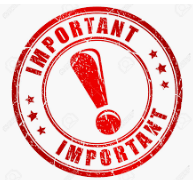 [Speaker Notes: On hand out]
Study support
In school	
After school sessions with Mrs Blackwell/Mr Thorburn
Feb/March talking support
	
At home	
	 Look over your vocab jotter at least 3 times in the week
	 Use Quizlet every week to practise for listening
Memorise all written and corrected work- build this up for talking assessment
	 Review your job application bullet points
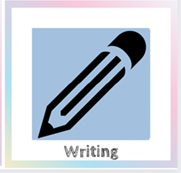 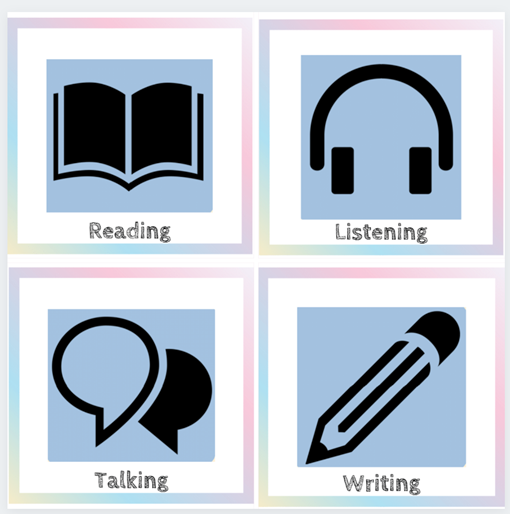 Course assessment
Question paper 1: Reading and Writing 
50 marks 
Pupils demonstrate breadth, challenge and application in the skills of reading and writing
The question paper is subdivided into two components: 
Reading 30 marks 
Writing 20 marks
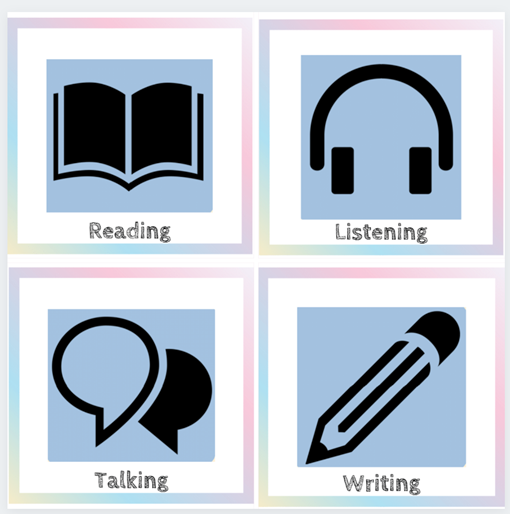 Question paper 1
Paper 1 	‘Reading’
30 marks 
 Read three texts of equal length in French
Each text is from a different context: society, learning, employability or culture, and is followed by questions in English.
Answer questions in English. You can use a bilingual dictionary. 
1 hour and 30 minutes.
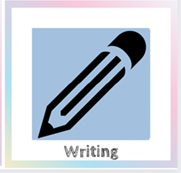 Question paper 1
Paper 2 	‘Writing’ (job application)
20 marks
Write a text of 120–150 words in French in response to a job advert 
There are six bullet points to address. 
Four of the bullet points are common and are predictable but there are two additional bullet points that are linked to the specific context.
Candidates may use a bilingual dictionary.
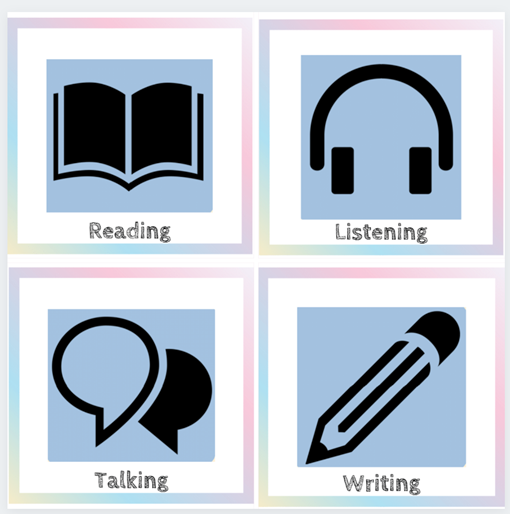 Question paper 2
Question Paper 2 		‘Listening’ 
20 marks 
Listen to one monologue and answer questions worth 8 marks. 
Then listen to one conversation and respond to questions worth 12 marks. 
The texts are linked thematically.
Candidates may not use a dictionary. 
Questions are in English.
Assignment- Writing
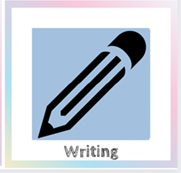 Candidates will be assessed on one of three contexts: society, learning or culture. 
Note: candidates already have the opportunity to write on the context of employability in the job application.

Candidates produce a piece of writing of 120–200 words in the modern language, using detailed, varied, mainly factual language. Teachers provide feedback on areas for improvement via the use of a writing improvement code. 

The assignment–writing has a total mark allocation of 20 marks, which is scaled to 15 marks. The assignment is externally marked by SQA.
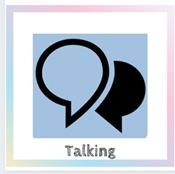 Talking
Carry out a spoken presentation and conversation in French from at least two of the contexts: society, learning, employability or culture. 
30 marks total
There are 2 parts to the Talking exam:
‘Presentation’, 10 marks.
‘Conversation’, 20 marks
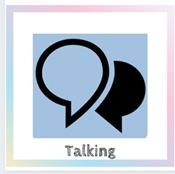 Talking- presentation
Spoken presentation in French, using detailed language on a topic chosen from at least one of the following contexts: society, learning, employability or culture.

Candidates choose the topic and develop this into a short presentation.
The presentation should last approximately 1–2 minutes
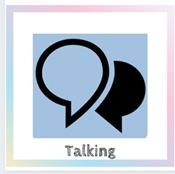 Talking- conversation
After the presentation and any related questions, take part in a conversation using detailed language on a different topic or context and to respond to some questions in French on that topic. 
The information to be exchanged is mainly of a factual nature and also includes some ideas and opinions. Candidates may also ask questions where appropriate during the conversation. 
15 marks are awarded for the conversation and 5 marks for the ability to sustain the conversation
The conversation should last approximately 5–6 minutes (total time 6-8 minutes)
This is a one-off assessment
Tips for success: vocab learning
Read over class work
Correct errors, check areas to practise
Look, say, cover, write, check!
Review vocab and verbs – read aloud and write down to practise pronunciation and recognising vocab – use Quizlet
Categorise your vocab into topics- make mind-maps!
Revise the BASICS:
Numbers, times, dates
Temperatures, distances and prices
Days, months, weeks and years
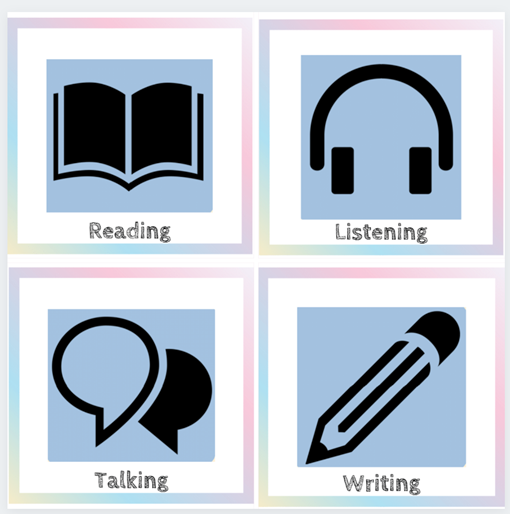 Tips for success: reading
Read the information in English about context

Read the questions – look for clue words in the question which will show you where the answers are to be found

Look at the text. Skim read to get an idea what it is about without using a dictionary

Questions follow the same order as the text 
Tips for success: reading
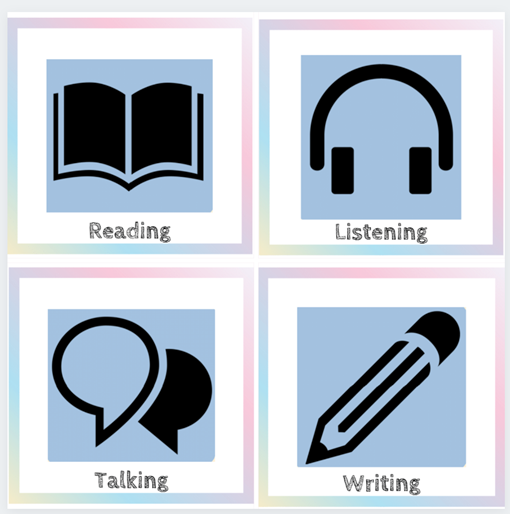 Only look up what you have to!

Remember there may be several entries for one word because it may be both verb and noun, with different meanings.


Because French verbs have endings, you will often not find the exact word you are looking for: you need the ‘infinitive’
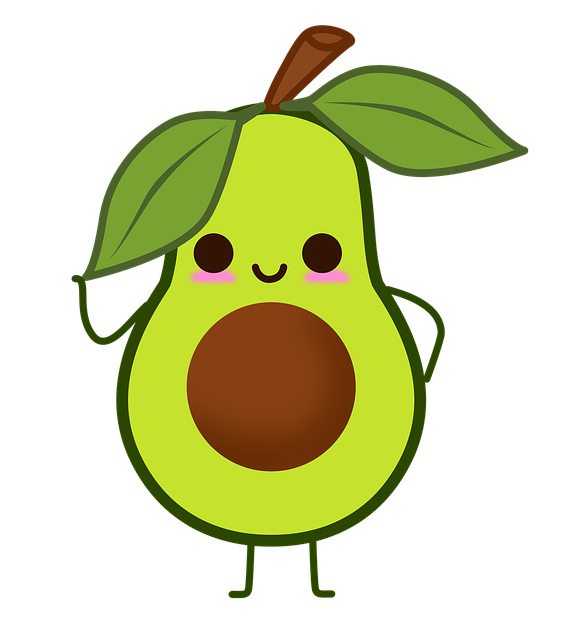 un avocat — an avocadoun avocat — a lawyer
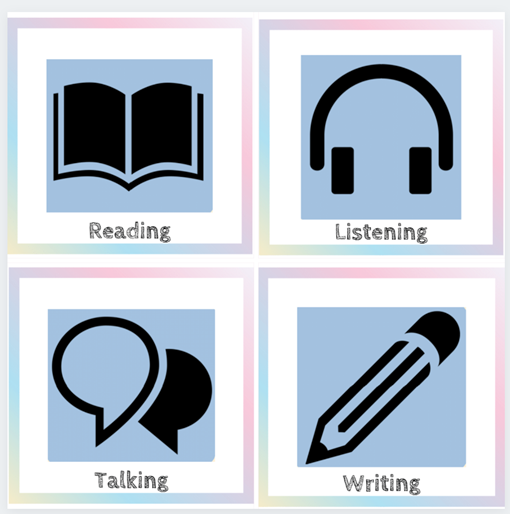 Tips for success: listening
Read all the questions carefully- understand the context

Highlight the key words in the questions- number, opinion, place, name? You are not expected to understand everything 

Try to predict what answers might be (roughly)

Don’t leave blanks- make a sensible guess

If the answer asks for 2 things, just give two things. Writing more than necessary takes up valuable time
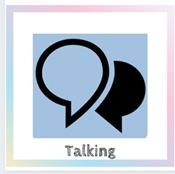 Tips for success: talking
Record your presentation and repeat back

Make flashcards, practise with someone

Speak loudly, clearly and enjoy it!

Prepare lots of ways of giving your opinion

Don’t hesitate to ask the teacher to repeat a question or say: ‘Je suis désolé. Je ne comprends pas’
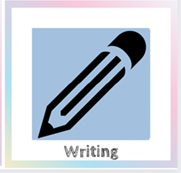 Tips for success: writing
Make sure your work is structured- introduction, development, conclusion, paragraphs, starters & connectives.

Use all resources available to you – dictionary, grammar notes, vocab lists.

Build up a variety of structures and tenses
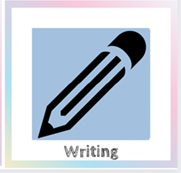 Tips for success: writing
Make flashcards – either on paper or Quizlet
Beware of Google translate- you have a good level of French/Spanish, you do not need to rely on Google. You risk making mistakes like…
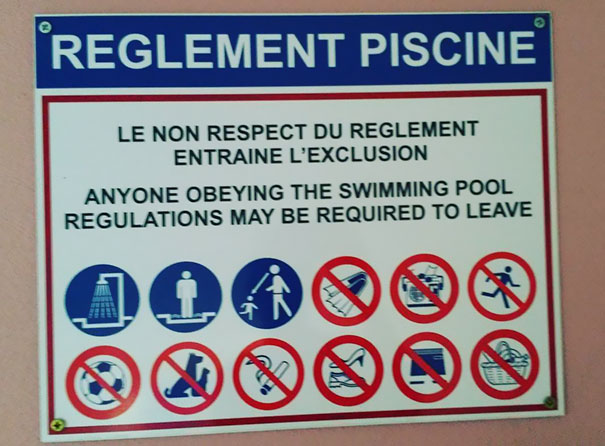 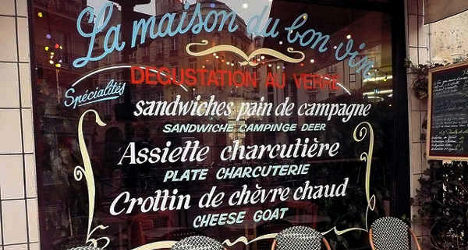 Other Resources
Microsoft Teams: 
All class materials posted on Teams/ Class Notebook	
Study support
Quizlet – French N5
	Vocab per context for practise
Bright Red Publications- create a free log-in
https://www.brightredbooks.net/subjects/
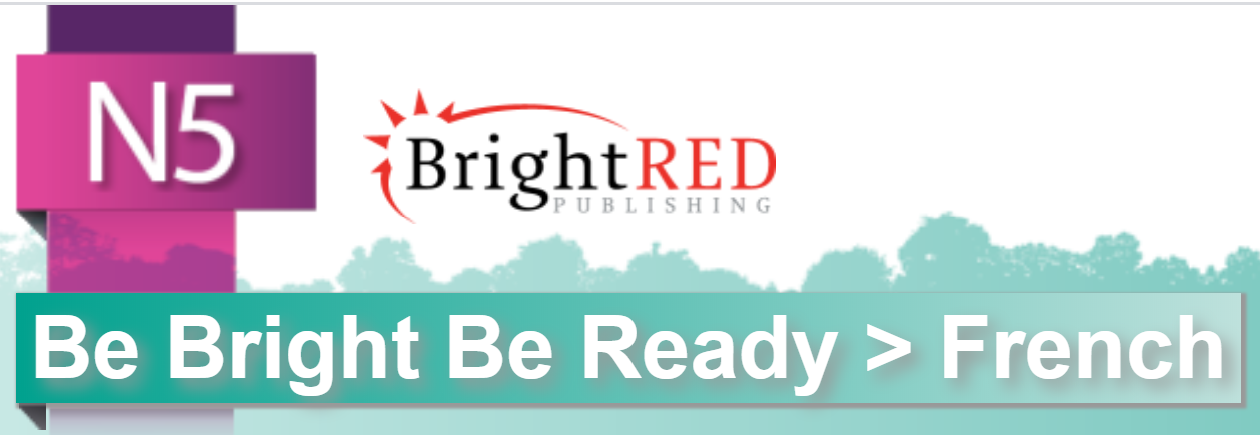 [Speaker Notes: On hand out + linguascope log on]
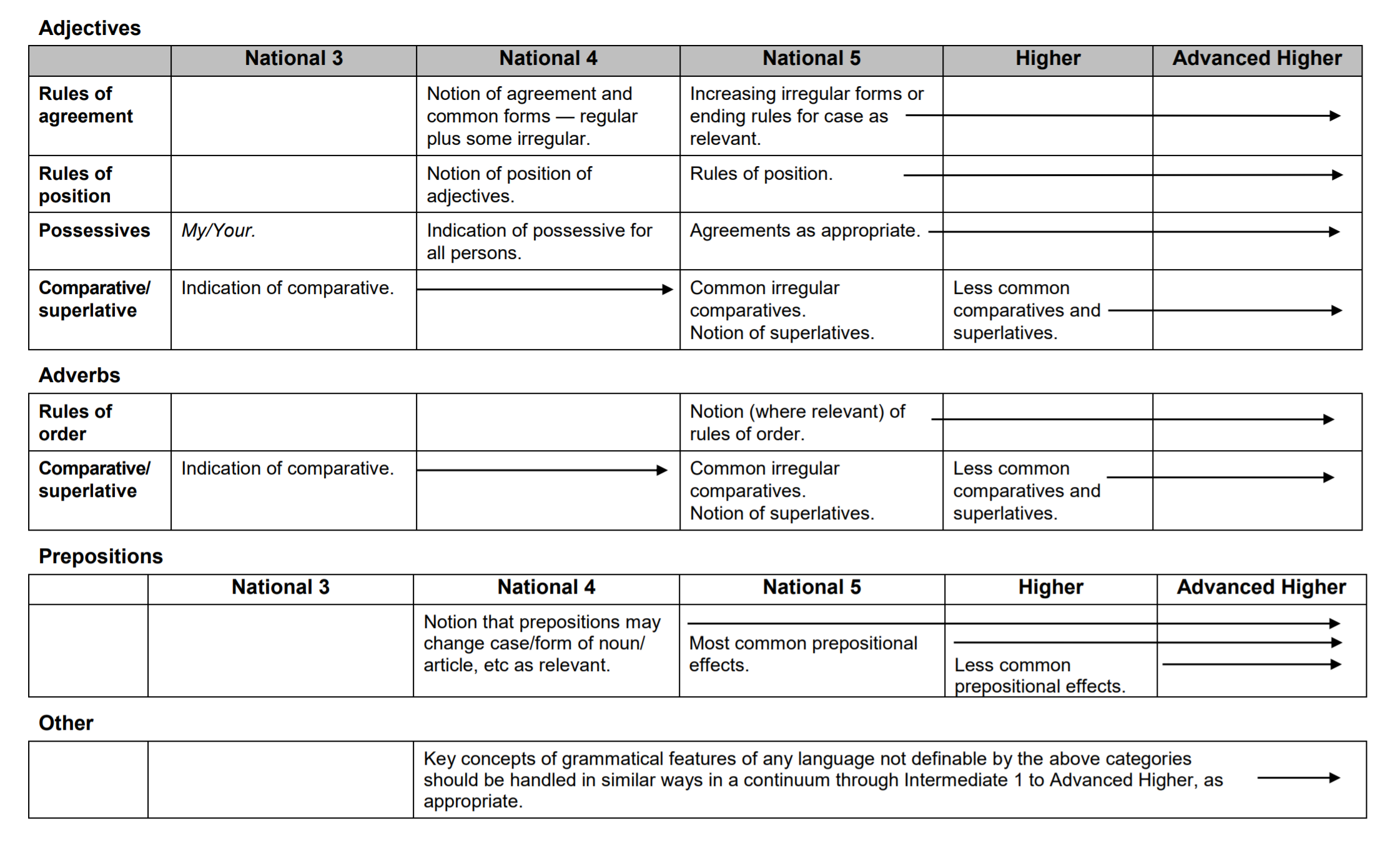 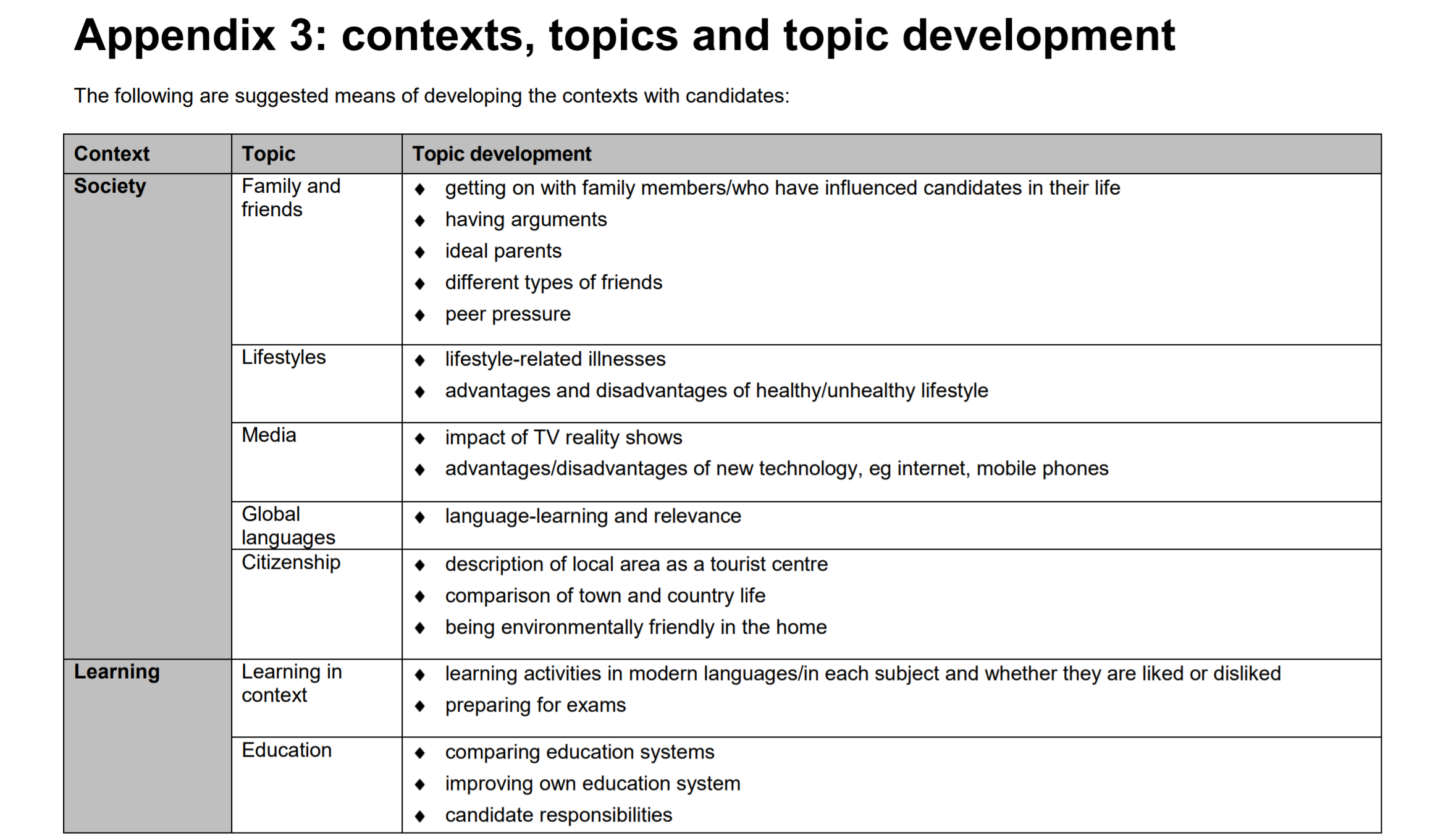 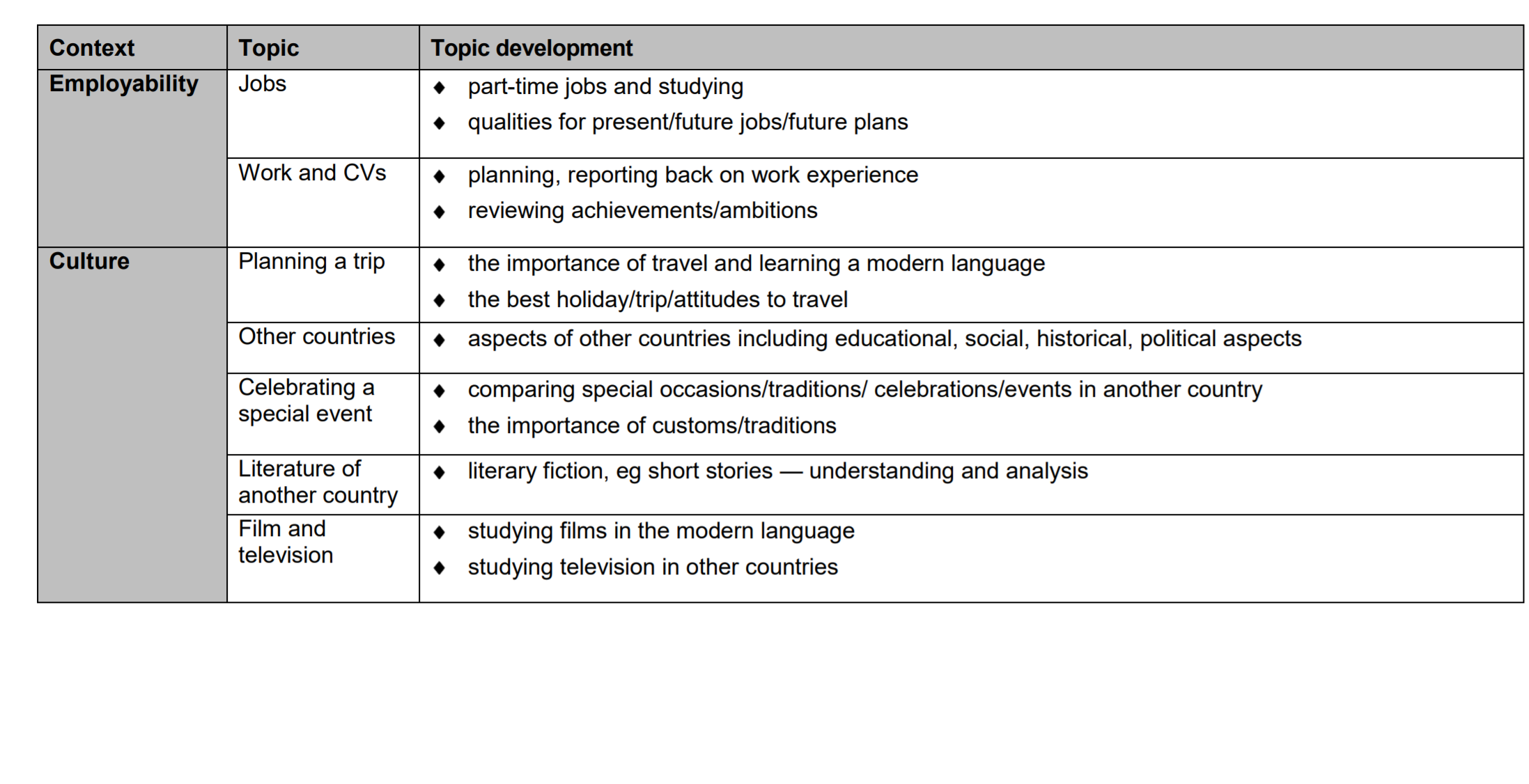